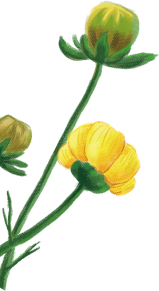 Khởi động
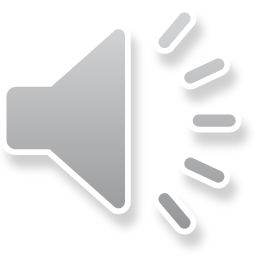 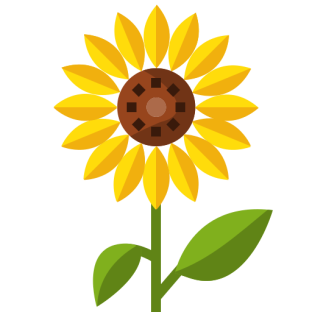 Câu 1: 0,5 km2     =     …....    ha
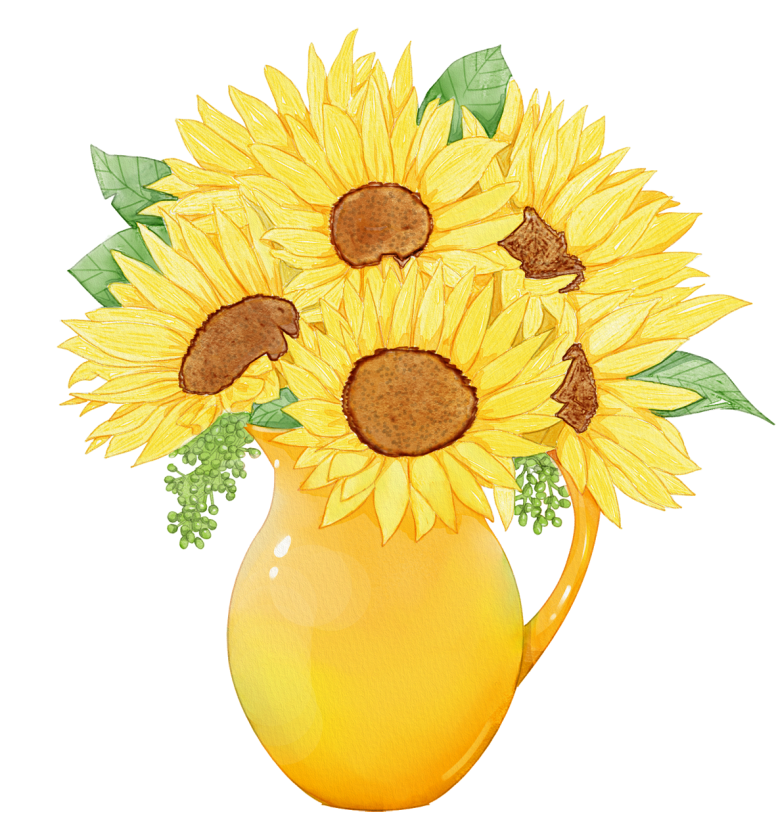 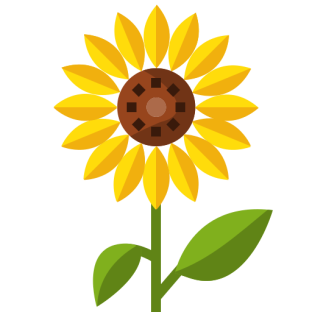 Câu 2: 24946 m2  =  …......…  ha
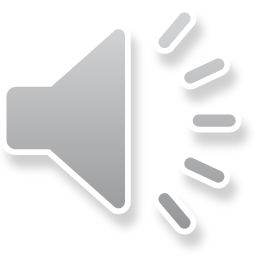 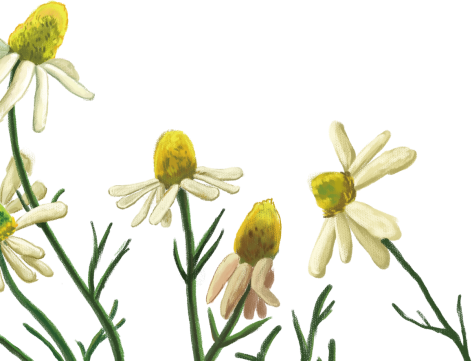 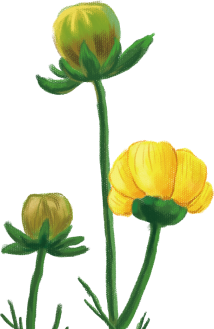 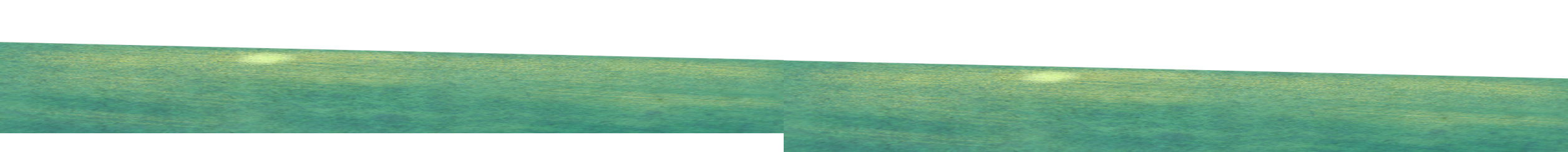 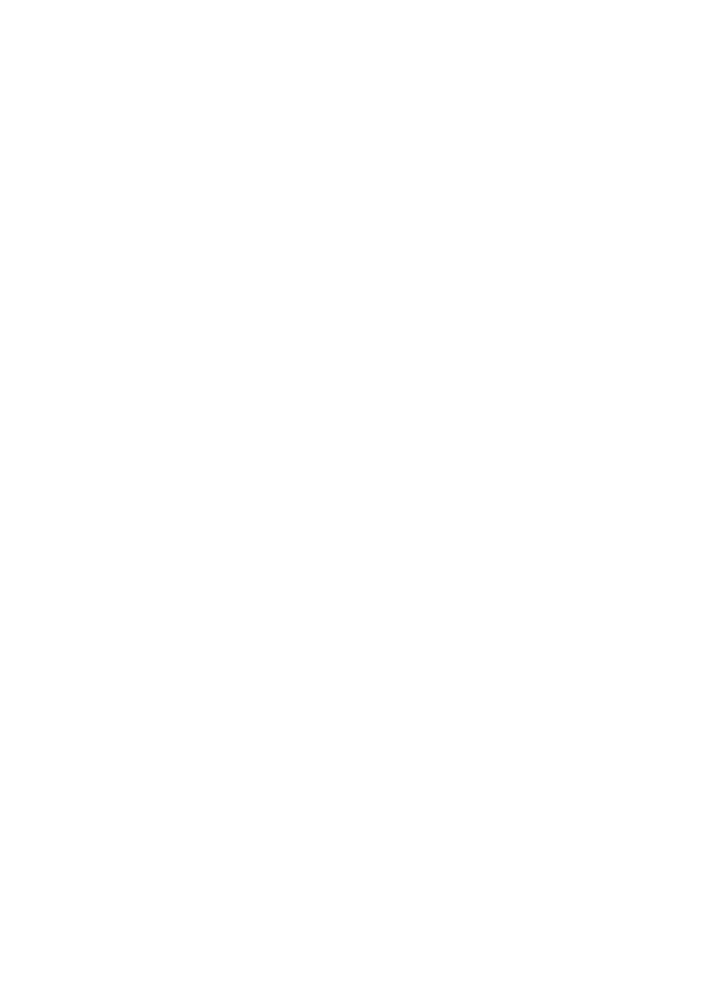 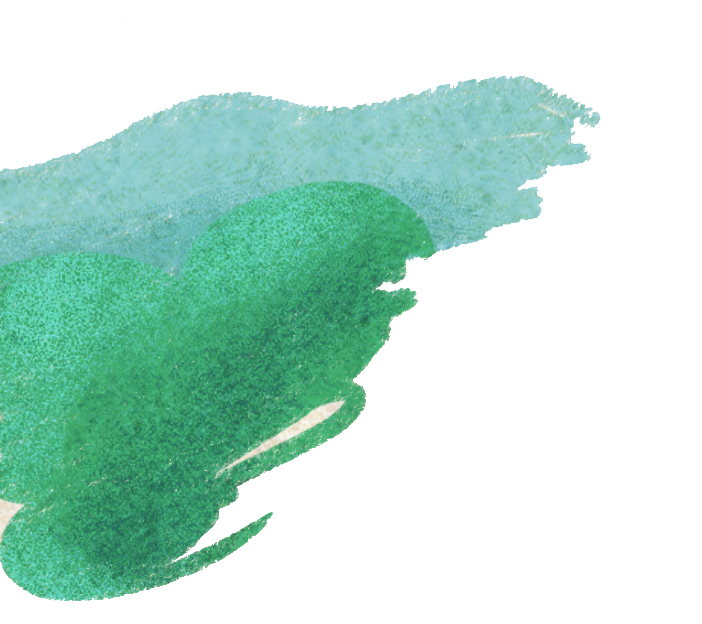 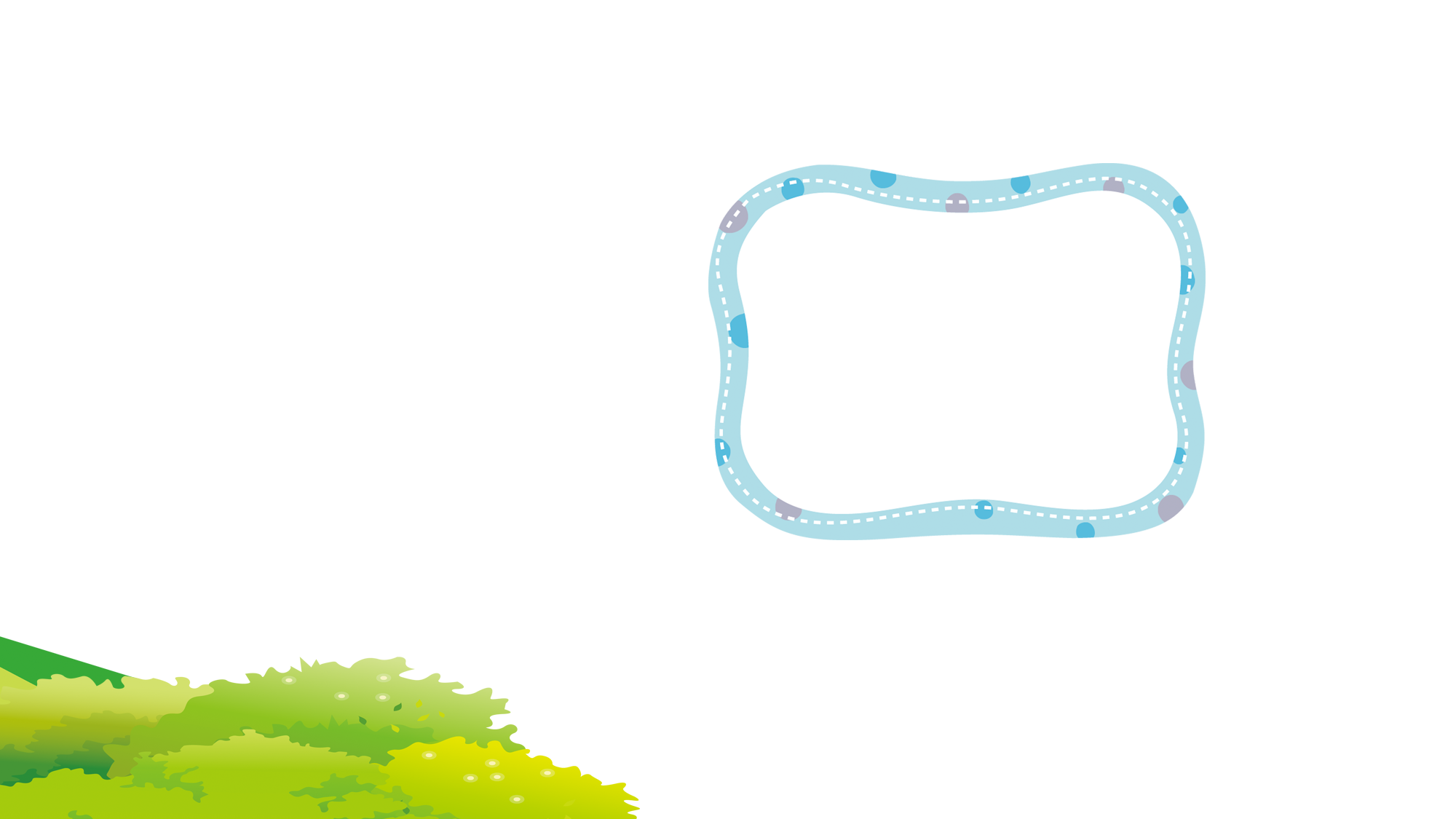 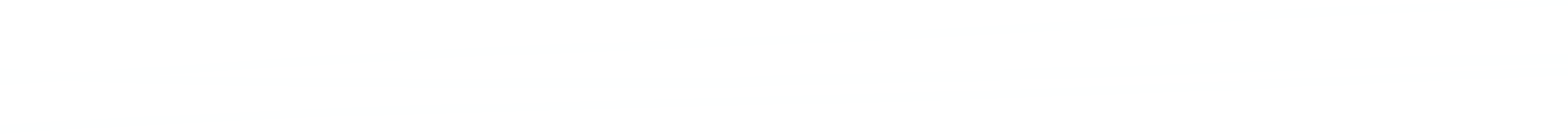 Ôn tập về đo thể tích
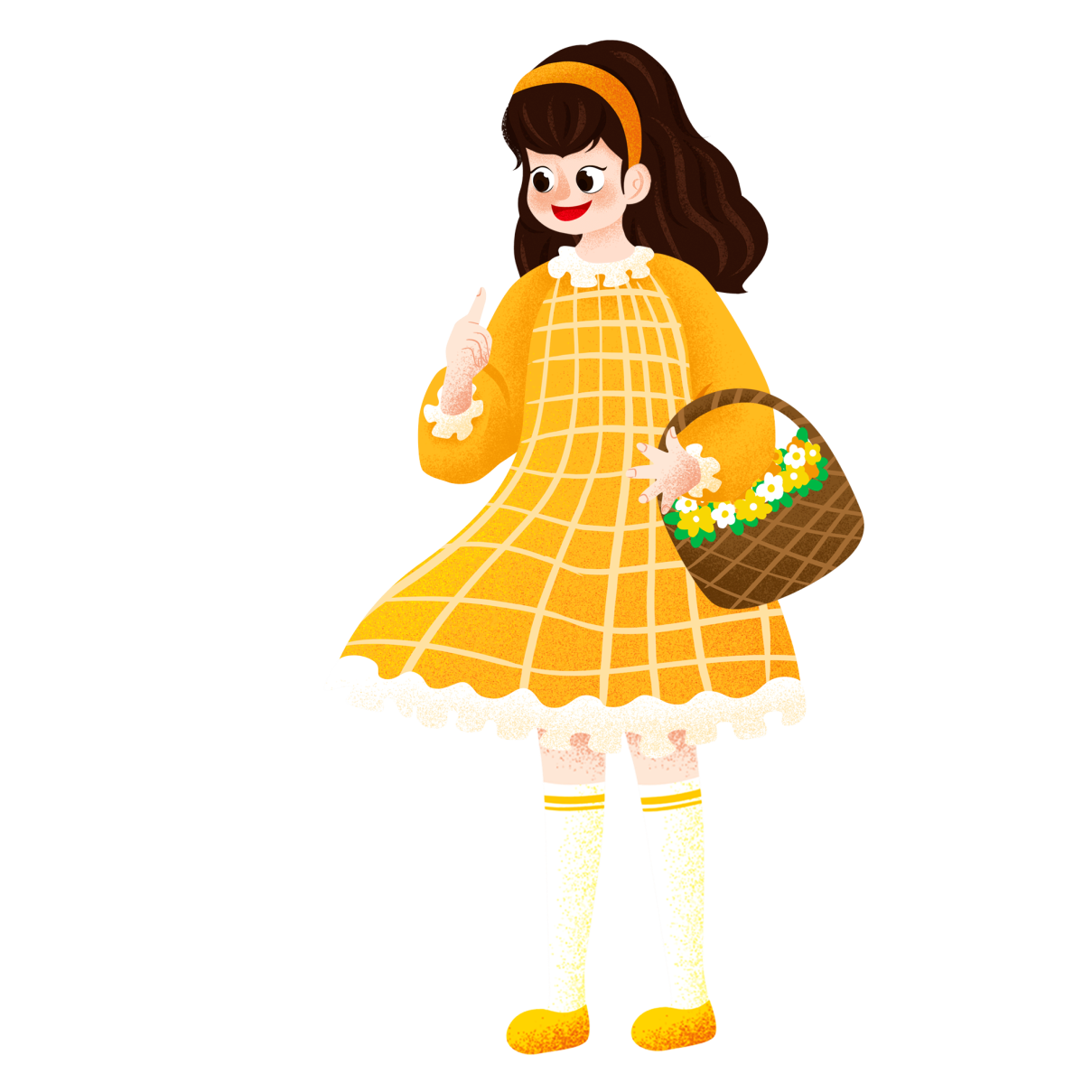 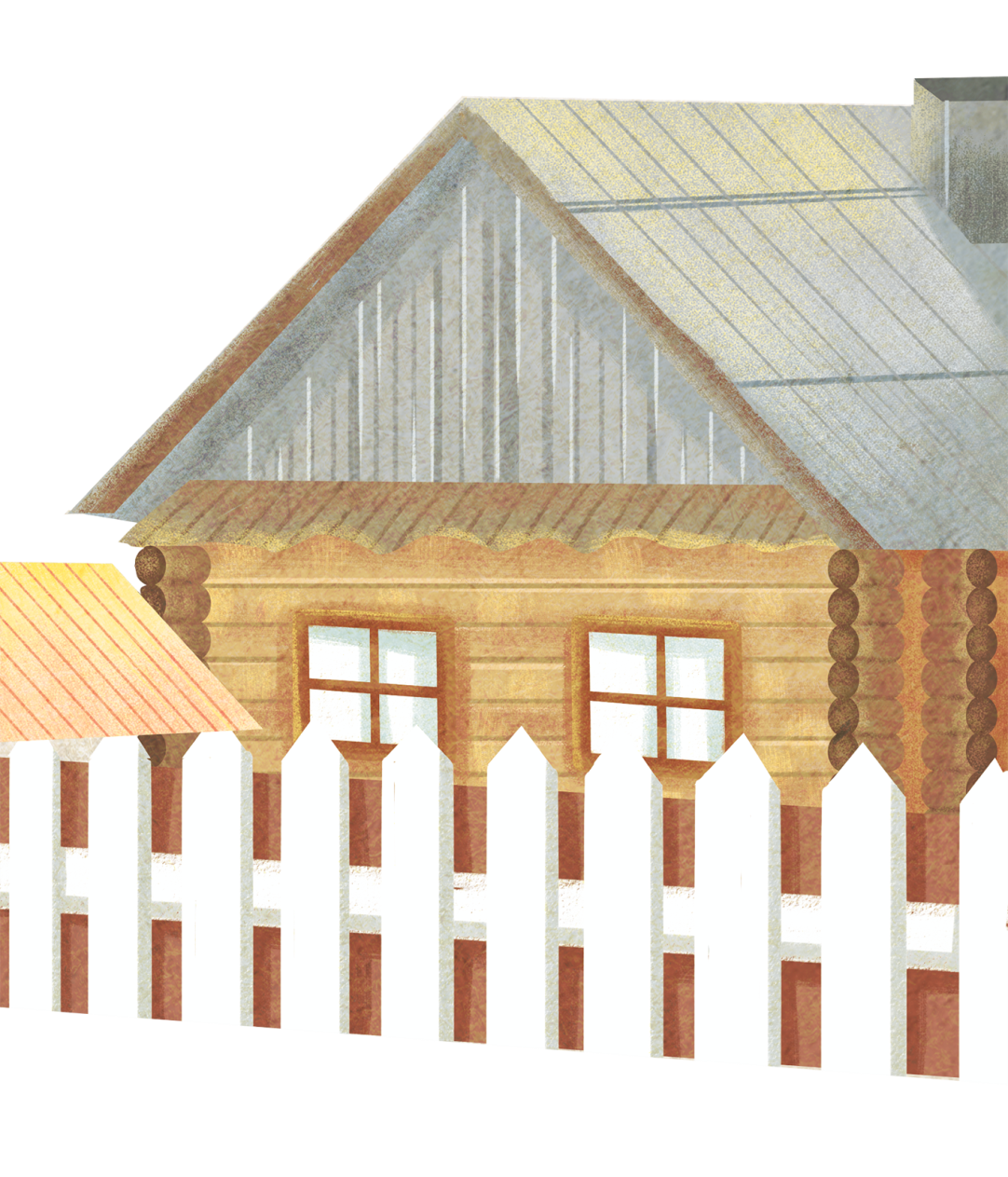 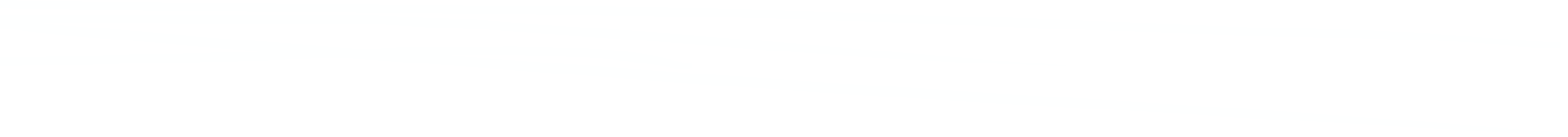 Trang 155
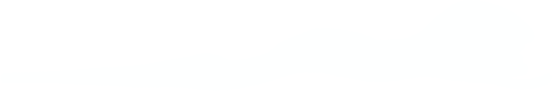 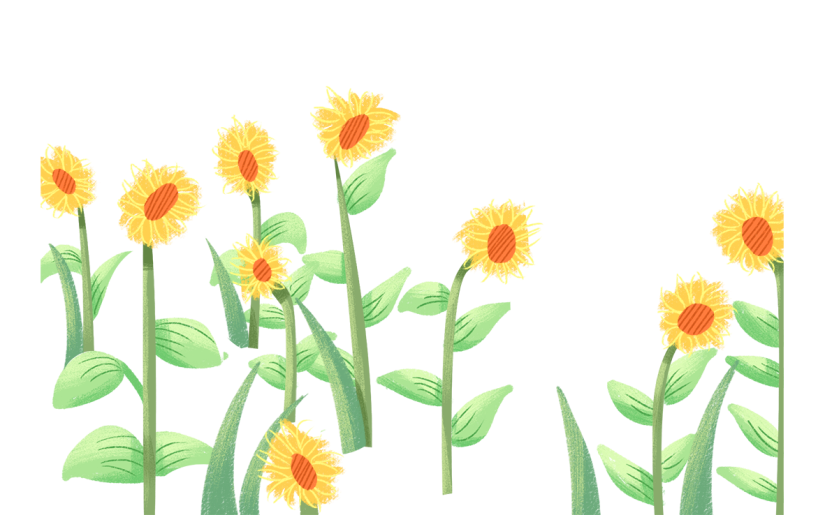 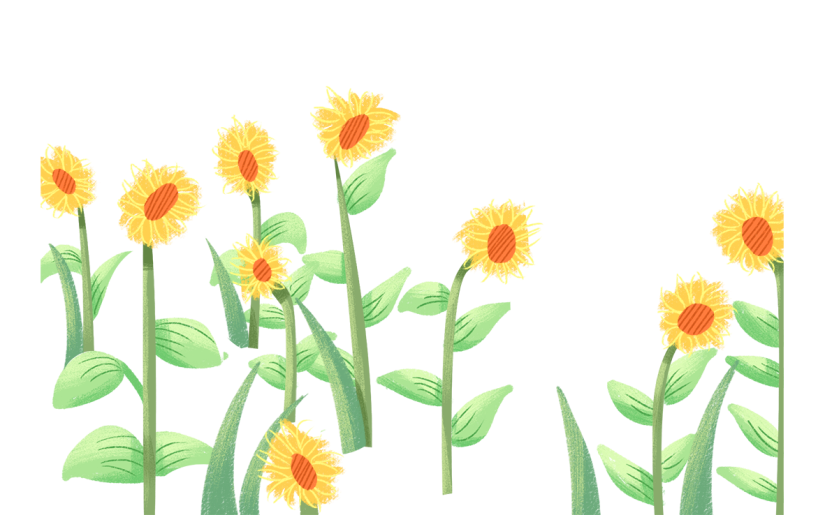 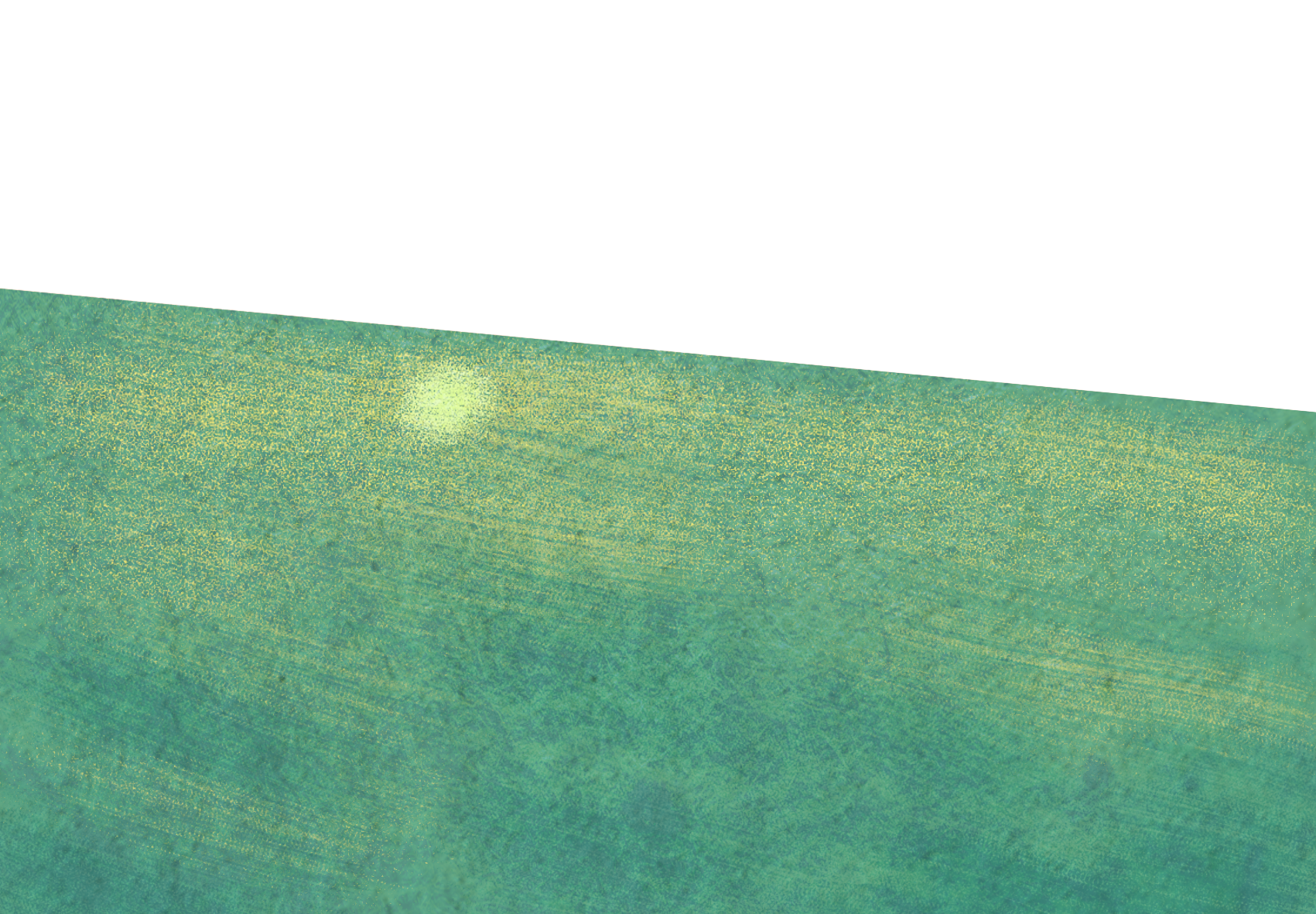 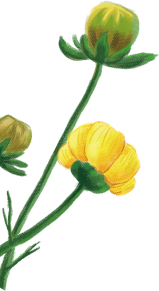 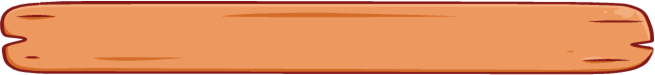 YÊU CẦU CẦN ĐẠT
Quan hệ giữa các đơn vị đo thể tích.
Chuyển đổi các số đo thể tích.
Viết số đo thể tích dưới dạng số thập phân.
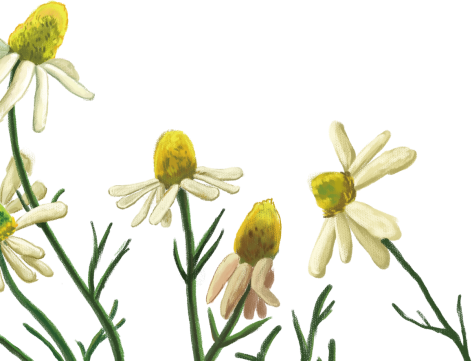 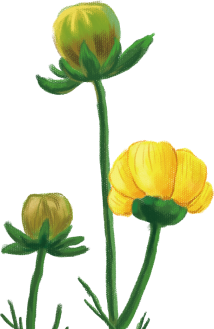 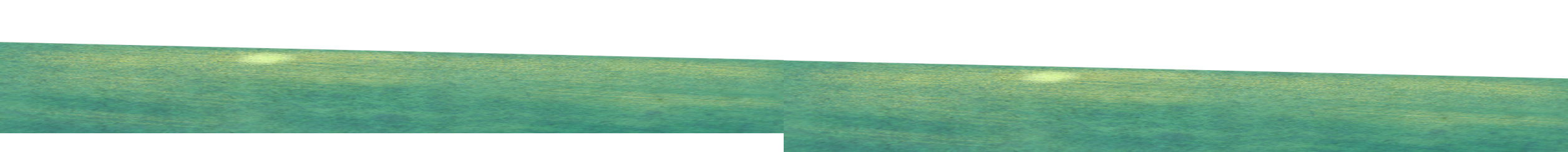 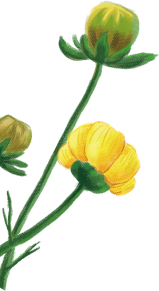 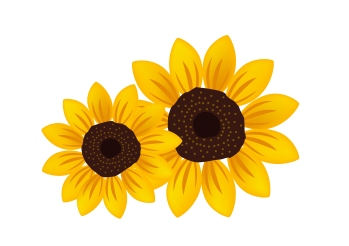 a. Viết số thích hợp vào chỗ chấm
Bài 1
m3
1000
1 000 000
1m3     =  ……..  dm3 =  …..……….….. cm3
1dm3 =   ……..    cm3;  1dm3 =     …..     m3
1cm3   =   …….   dm3
Mét khối
0,001
1000
dm3
Đề-xi-mét-khối
Xăng-ti-mét-khối
cm3
0,001
b. Trong các đơn vị đo thể tích:
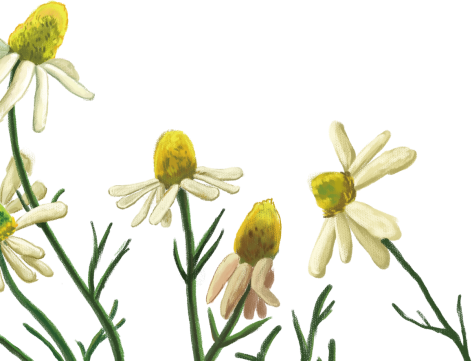 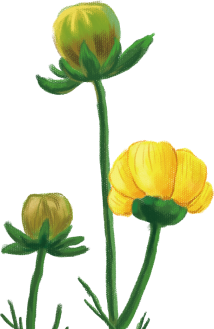 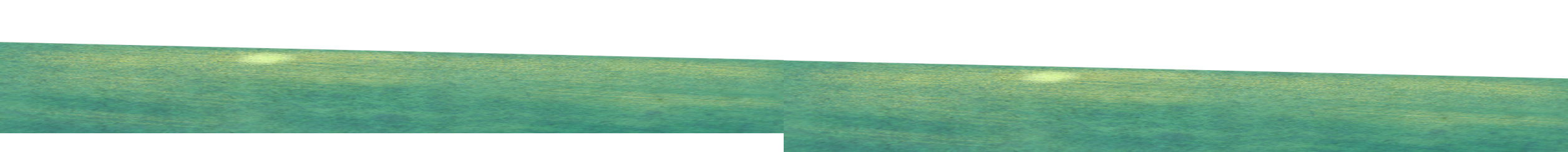 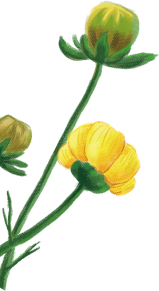 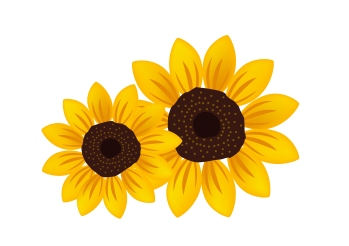 Bài 2
Viết số thích hợp vào chỗ chấm:
1 m3           =  ………… dm3                              1 dm3      =  …..……… cm3
7,268 m3   =  ………… dm3                       4,351 dm3   =  …..……… cm3
0,5 m3       =  ………… dm3                               0,2 dm3   =  …..……… cm3
3m3 2dm3 =  ………… dm3              1 dm3 9 cm3  =  ………….. cm3
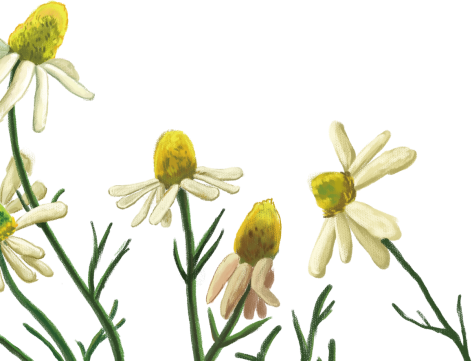 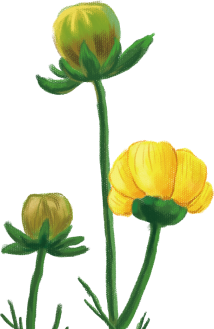 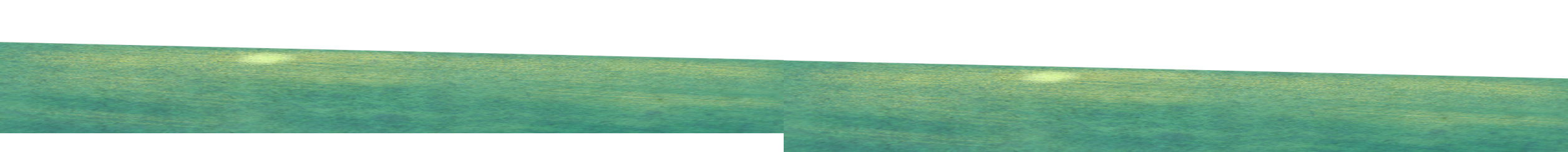 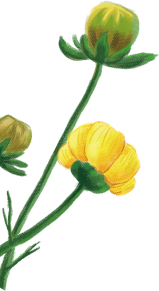 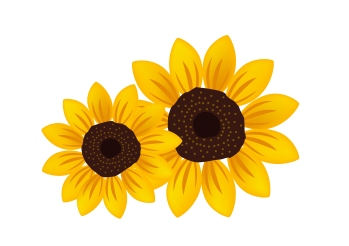 Bài 2
Viết số thích hợp vào chỗ chấm:
1000
1000
1 m3           =  ………… dm3                              1 dm3      =  …..……… cm3
7,268 m3   =  ………… dm3                       4,351 dm3   =  …..……… cm3
0,5 m3       =  ………… dm3                               0,2 dm3   =  …..……… cm3
3m3 2dm3 =  ………… dm3              1 dm3 9 cm3  =  ………….. cm3
7268
4351
500
200
3002
1009
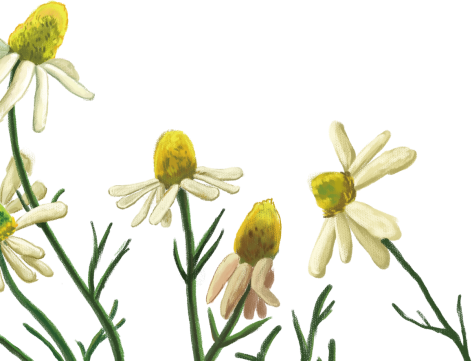 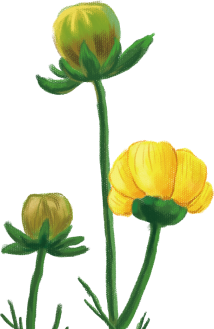 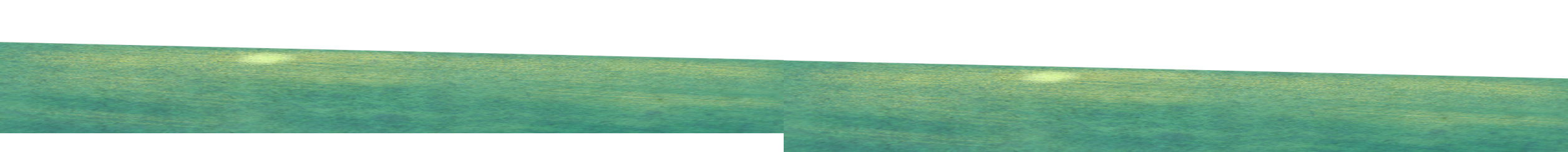 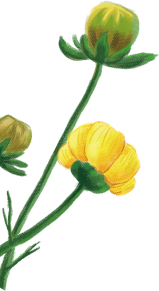 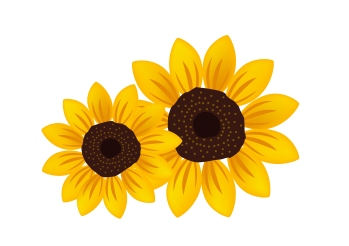 Bài 3
Viết các số đo sau dưới dạng số thập phân:
a/  6 m3 272 dm3   =  ………..… m3                        
         2105 dm3        =  …..……… m3
     3 m3 82 dm3     =  ………..… m3
b/  8 dm3 439 cm3  =  ………..… dm3                        
         3670 cm3         =  …..……… dm3
     5 dm3  77 cm3   =  ………..… dm3
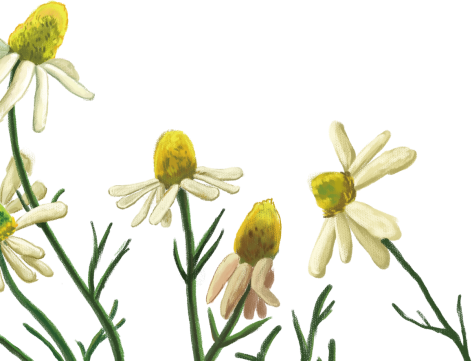 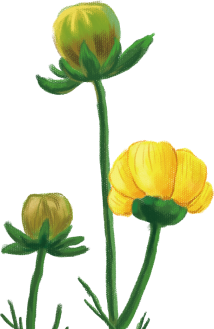 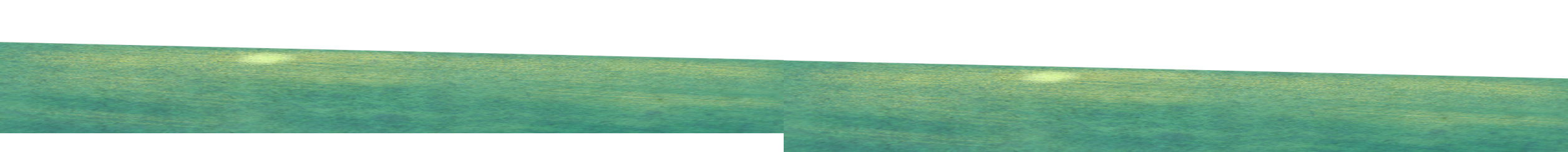 VẬN DỤNG
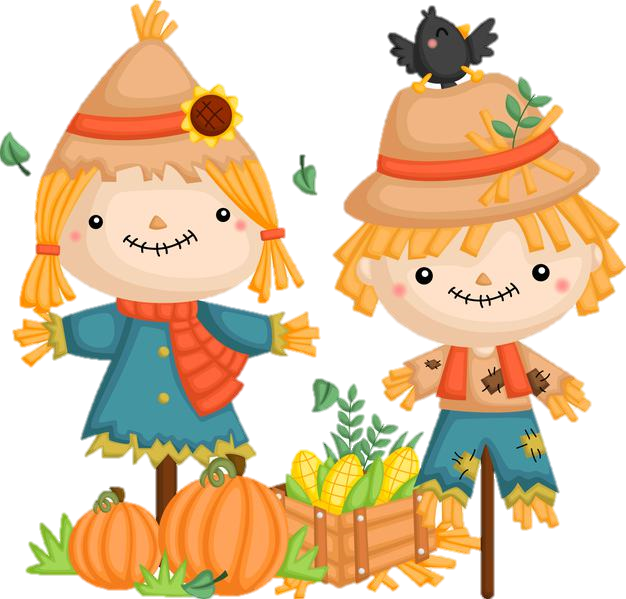 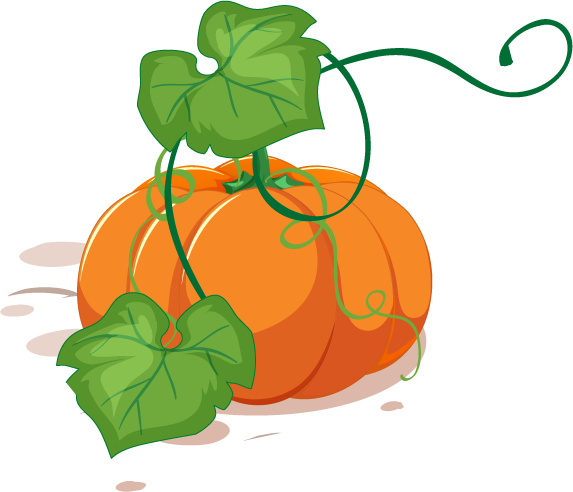 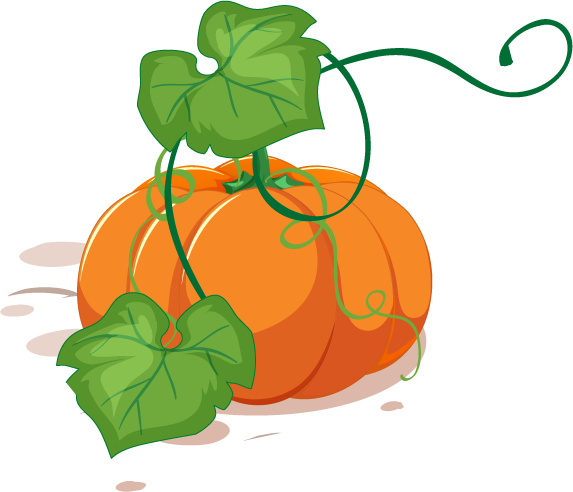 Thu hoạch bí đỏ
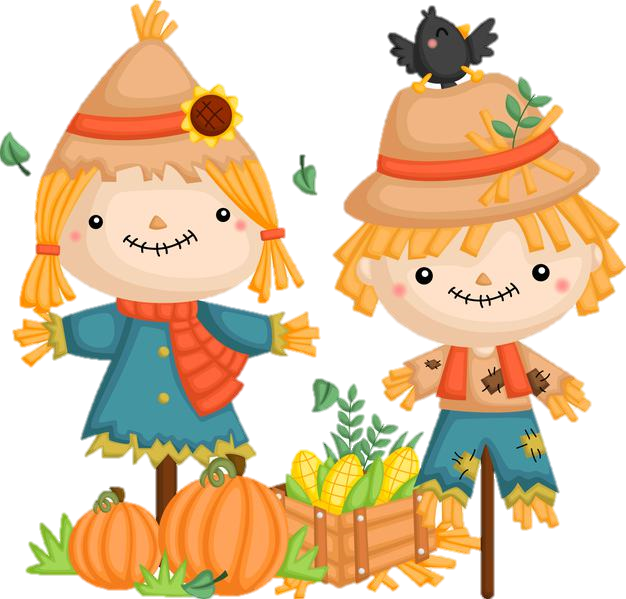 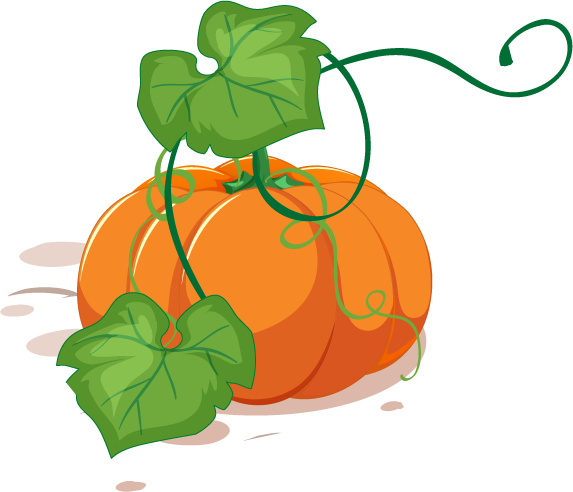 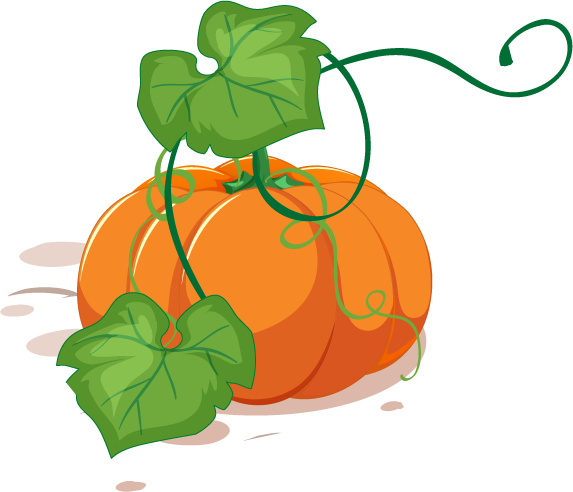 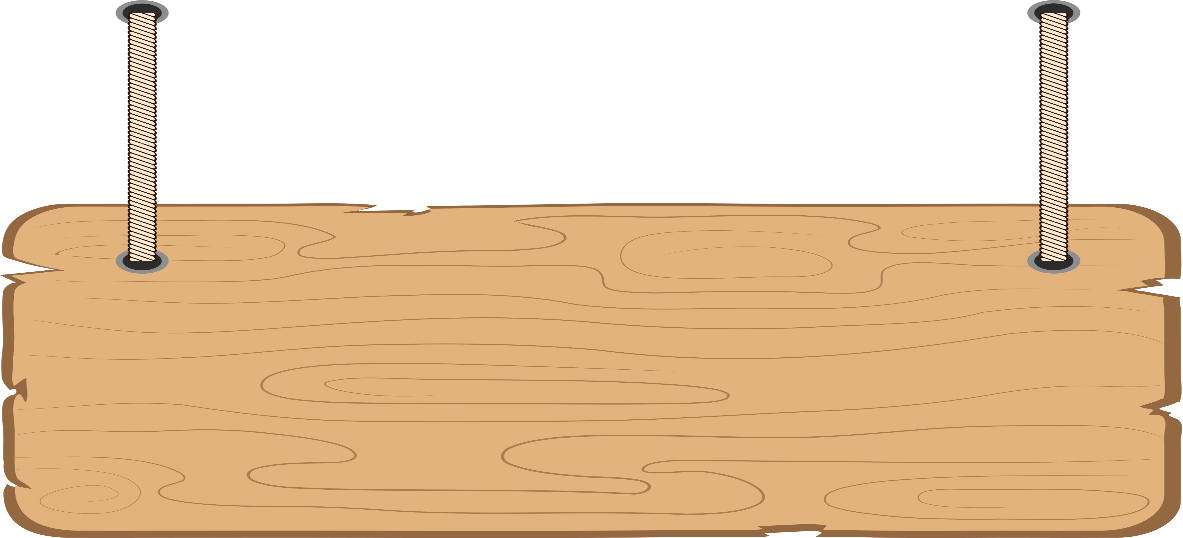 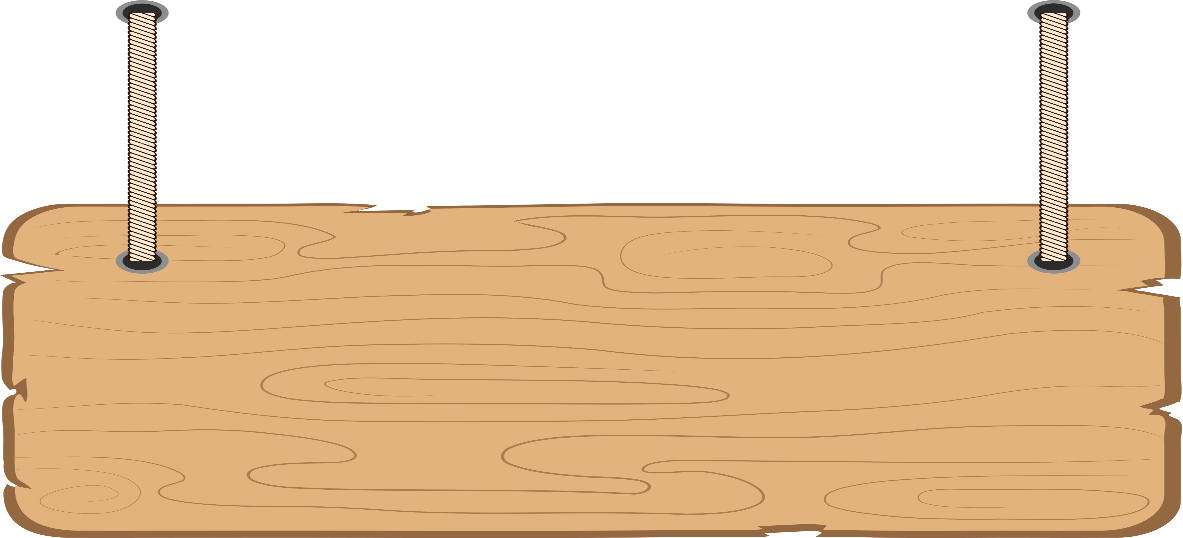 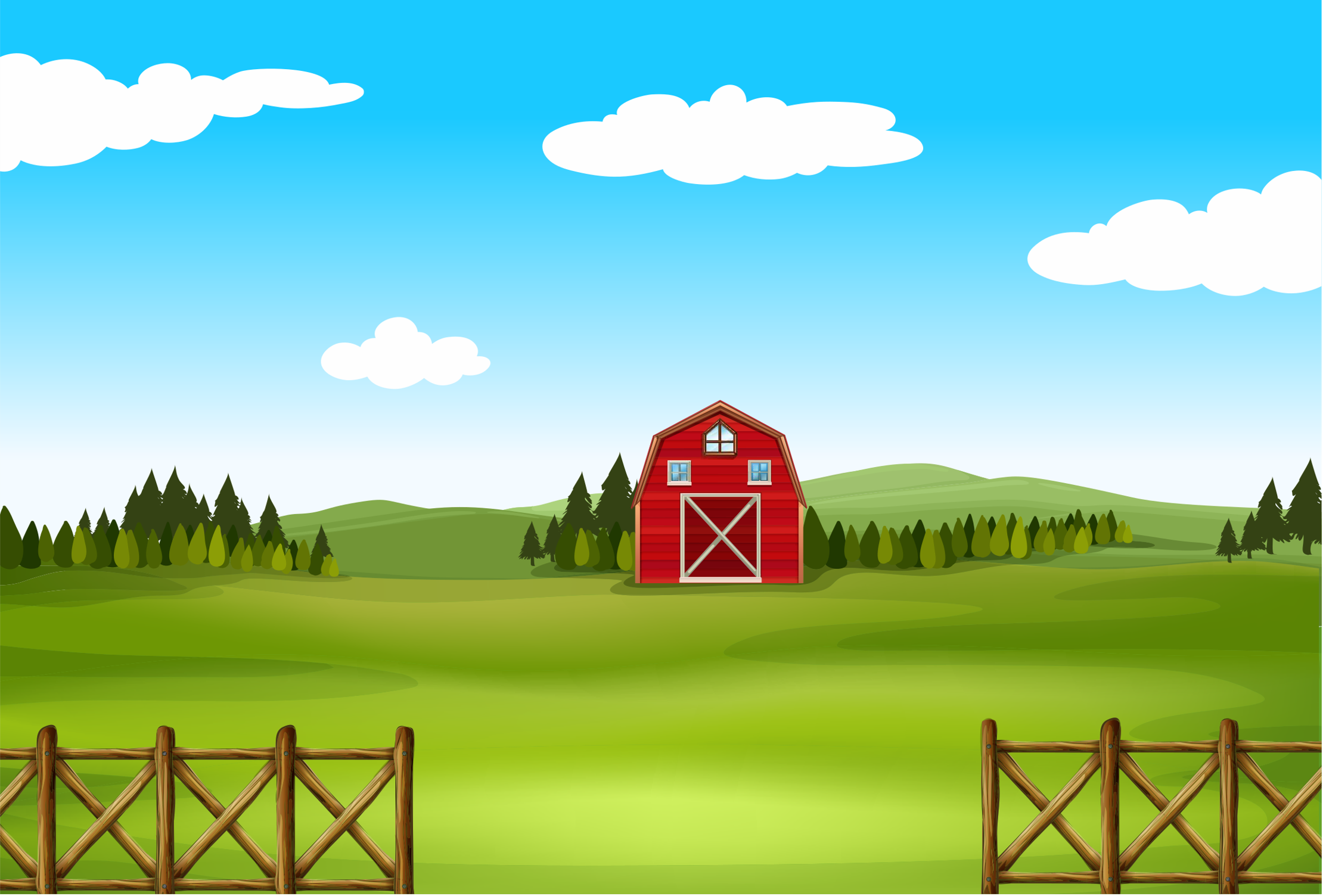 THU HOẠCH BÍ ĐỎ
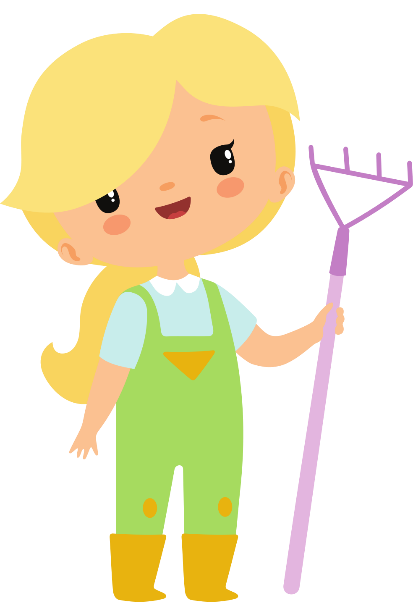 01
02
03
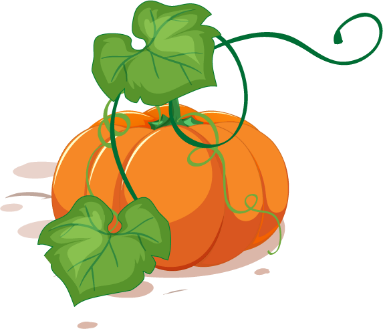 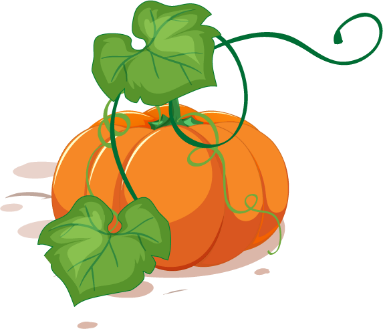 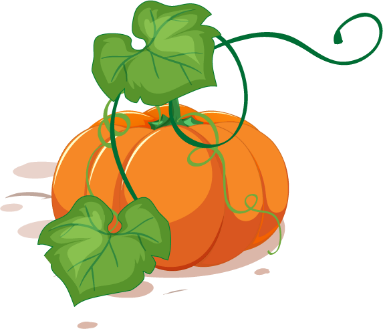 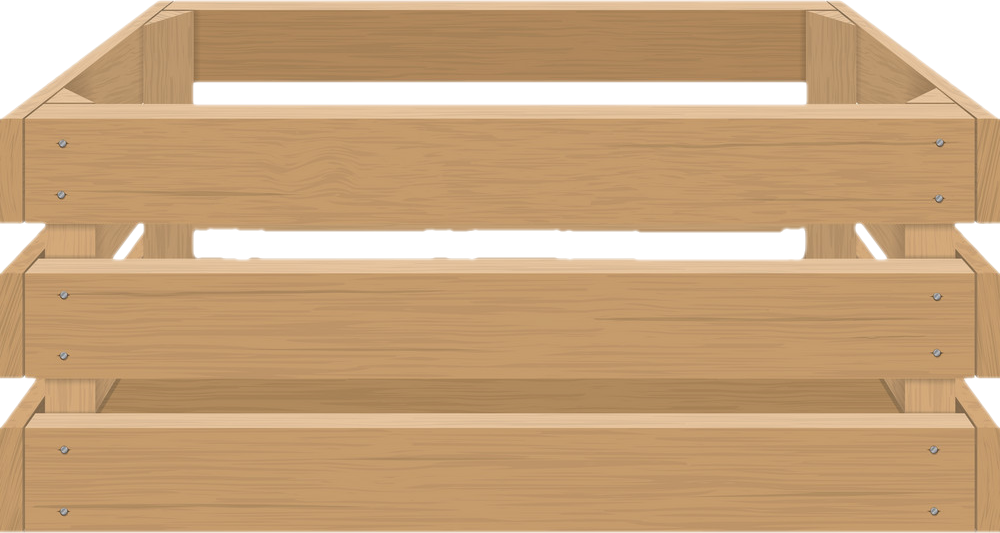 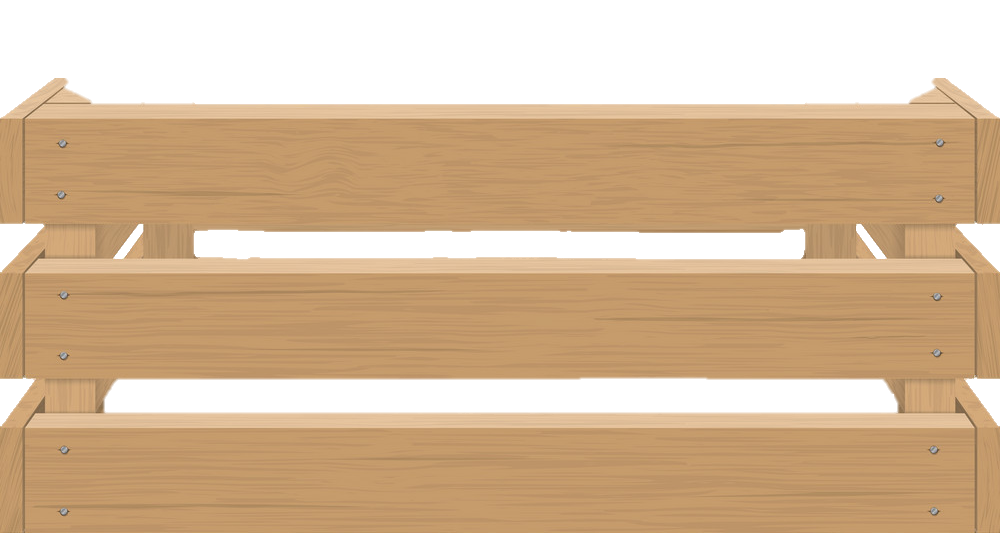 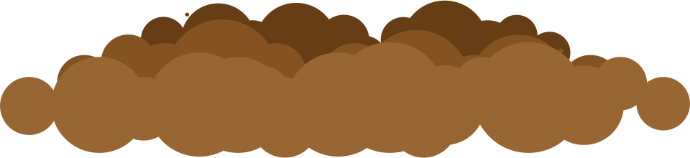 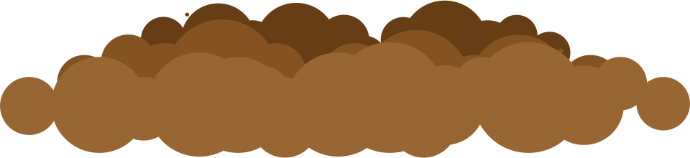 …
…
…
Dặn dò
[Speaker Notes: Click chuột vào quả bí để ra câu hỏi
GV CLICK CHUỘT VÀO Ô TRÒN BA CHẤM => BÍ ĐỎ TỰ CHUYỂN VÀO RỔ]
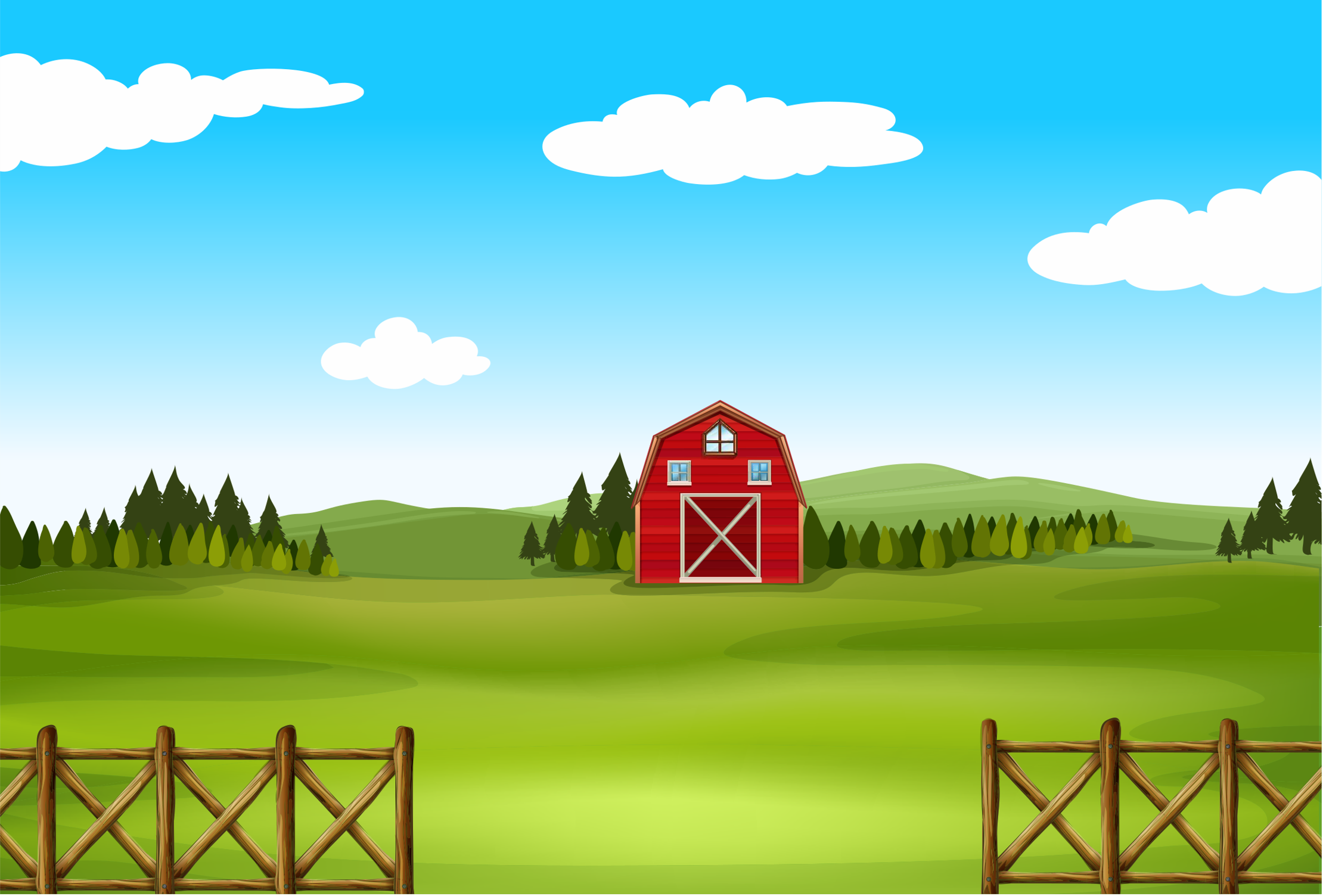 Câu 1: Điền số thích hợp vào ô trống
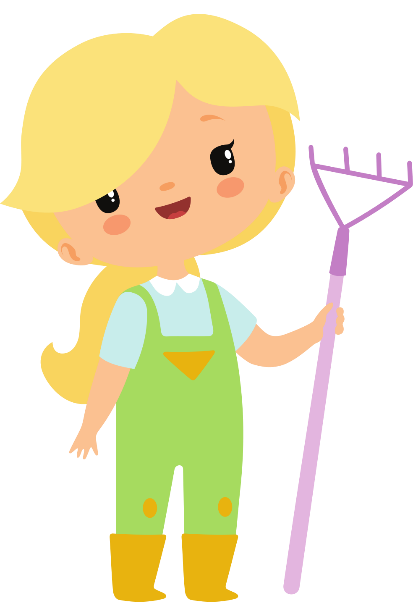 250
0,25m3 = ……..…..dm3
[Speaker Notes: Click vào cô gái để về thu hoạch bí]
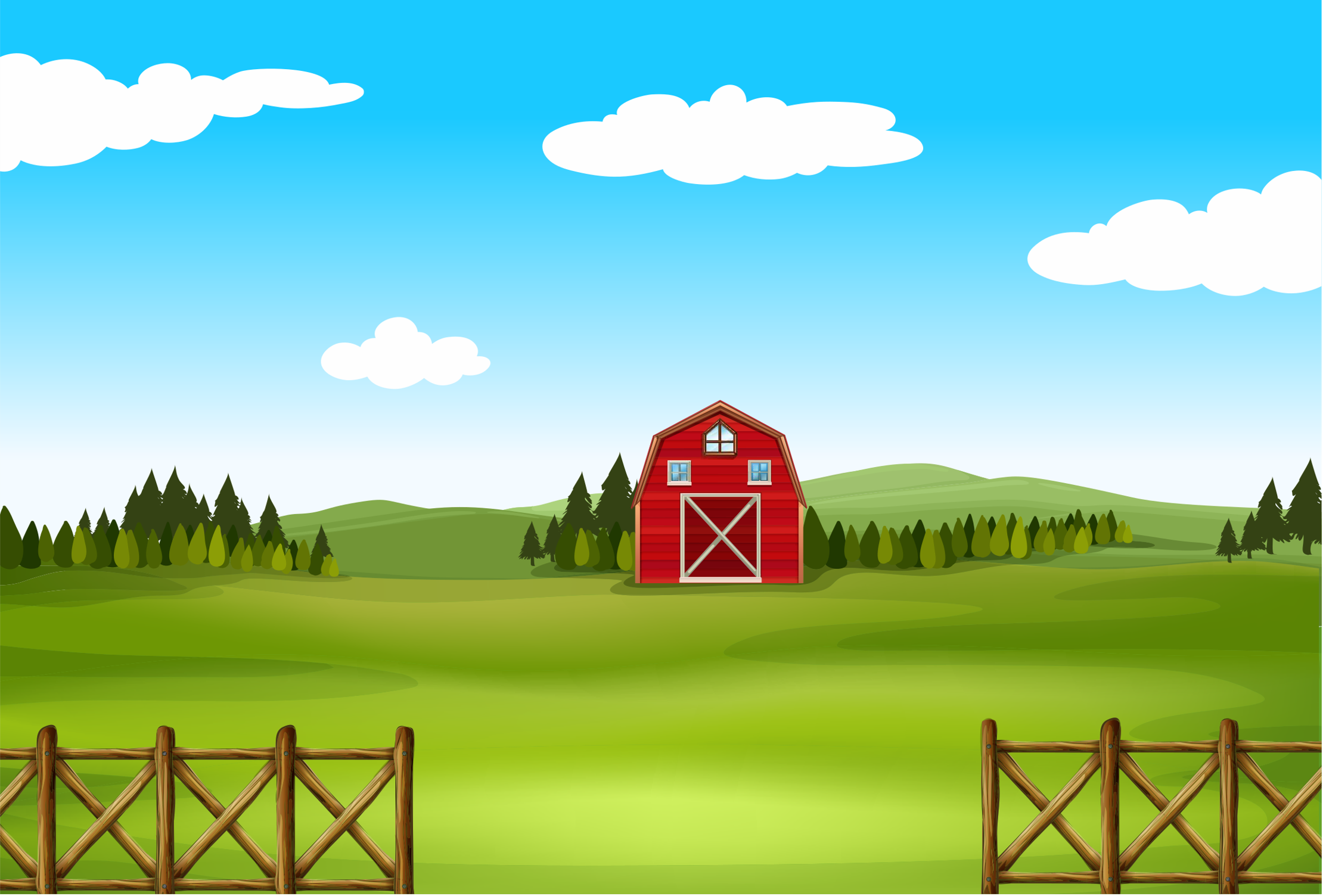 Câu 2: Điền số thích hợp vào ô trống
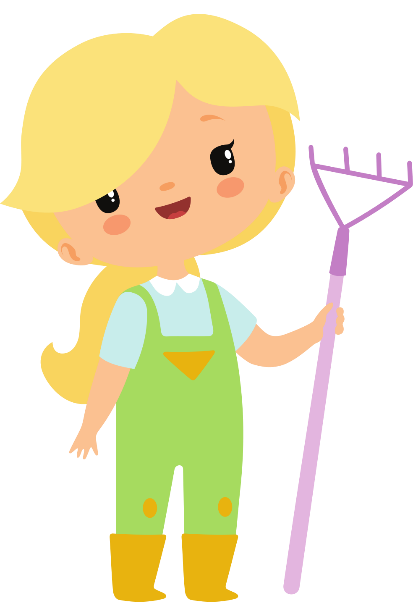 3007
3dm3 7cm3=……….……cm3
[Speaker Notes: Click vào cô gái để về thu hoạch bí]
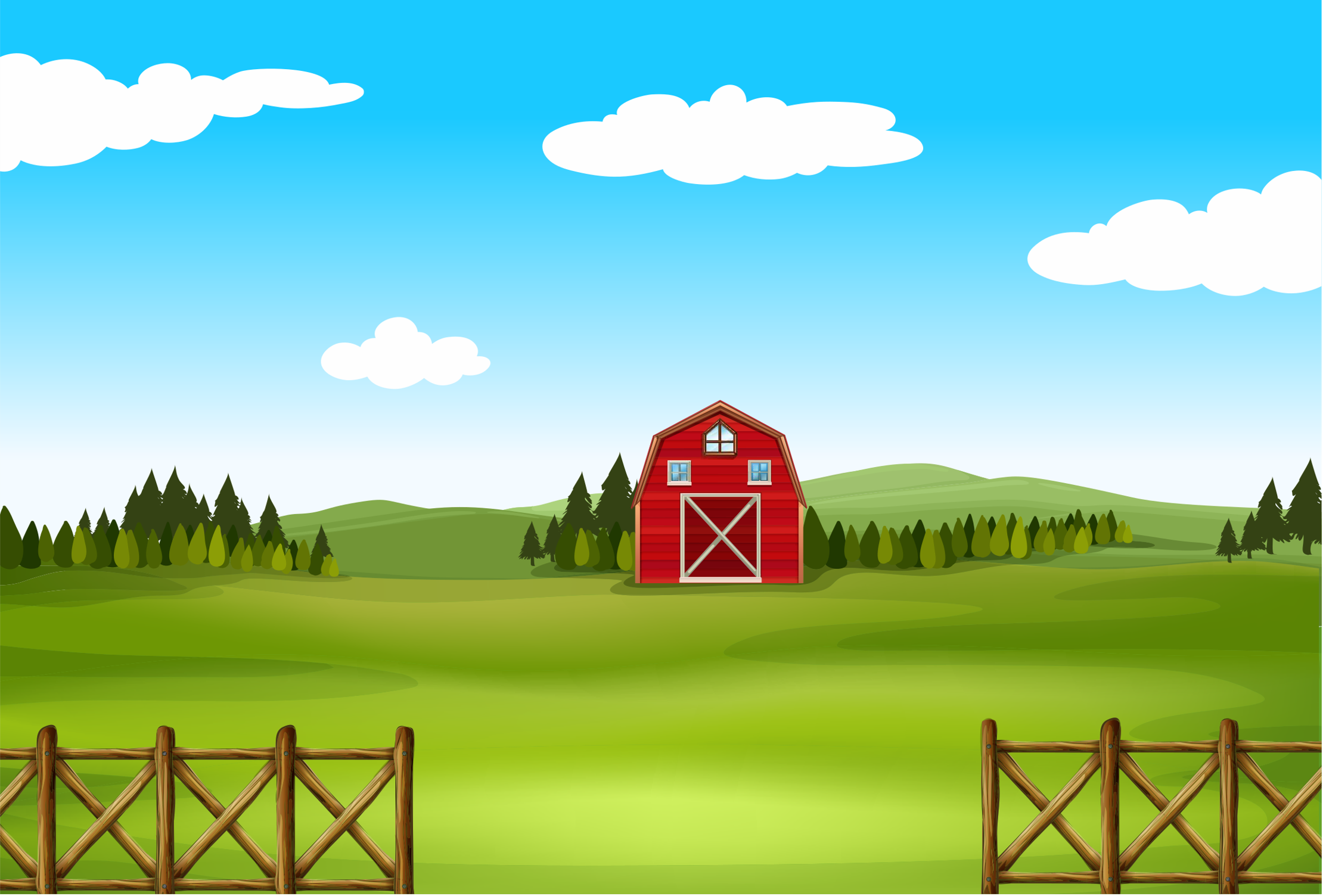 Câu 3: Điền số thích hợp vào ô trống
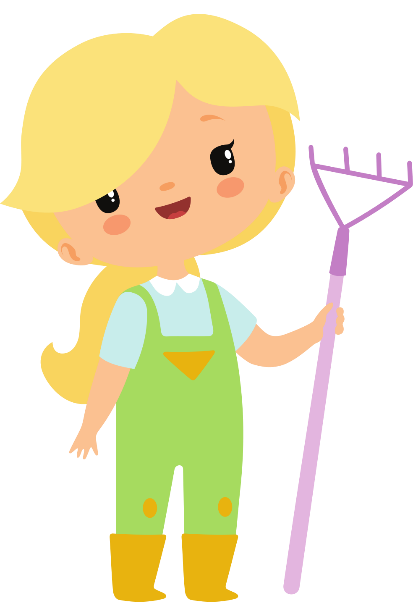 9,068
9dm3 68cm3= …………………dm3
[Speaker Notes: Click vào cô gái để về thu hoạch bí]
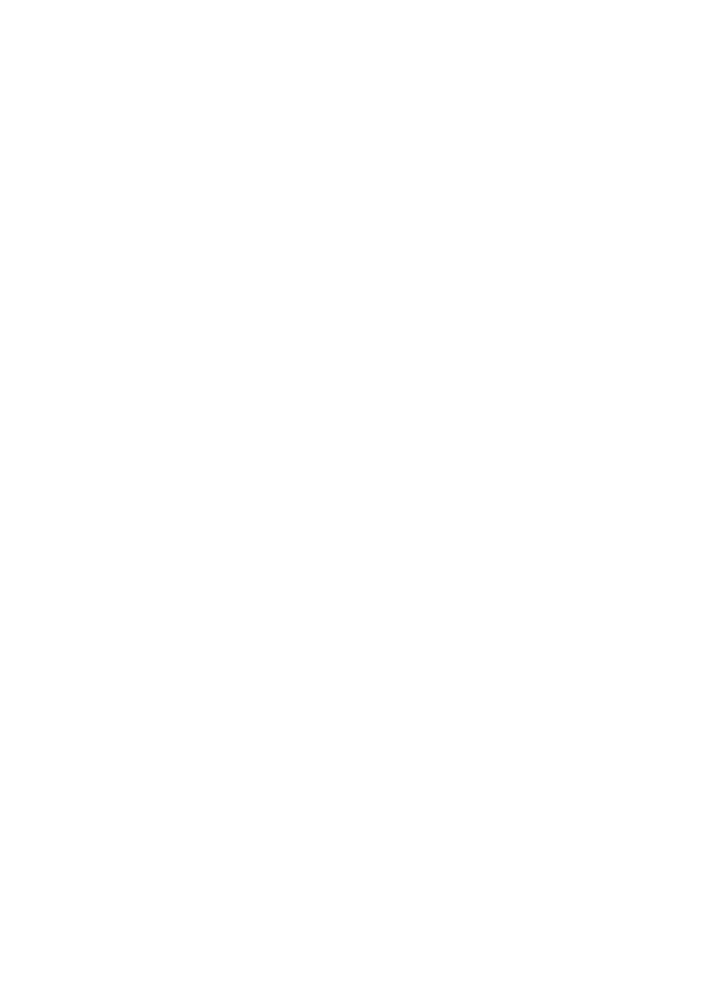 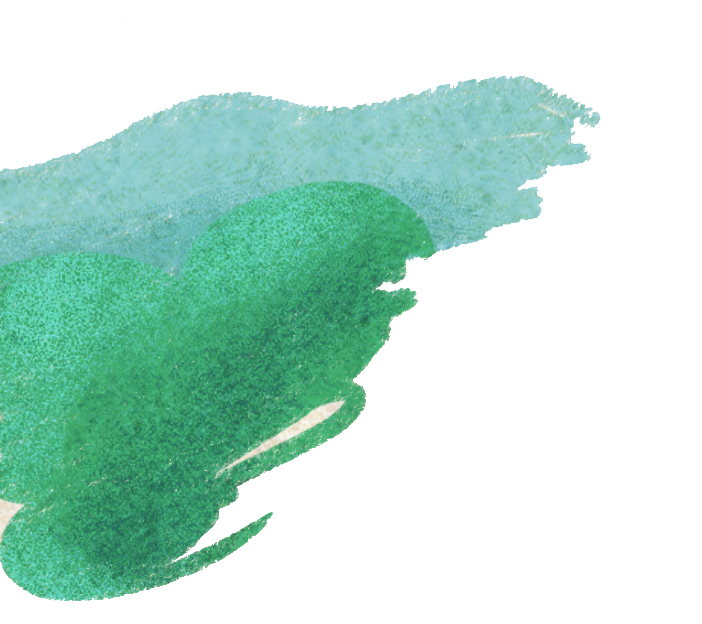 Dặn dò
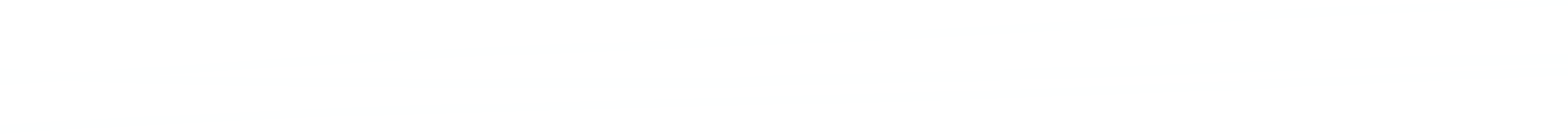 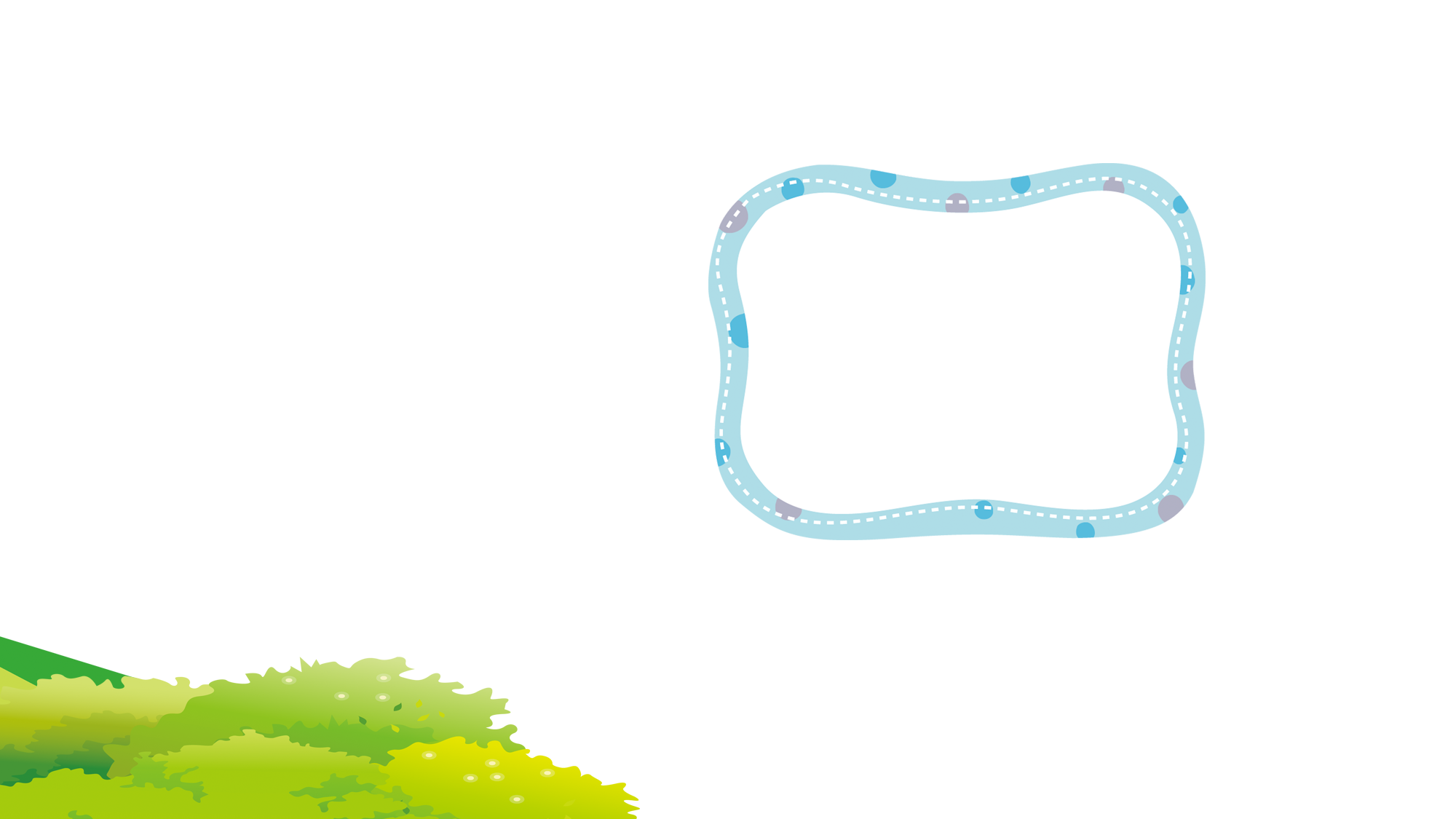 Chuẩn bị bài: 
Ôn tập về đo diện tích và 
đo thể tích (tiếp theo)
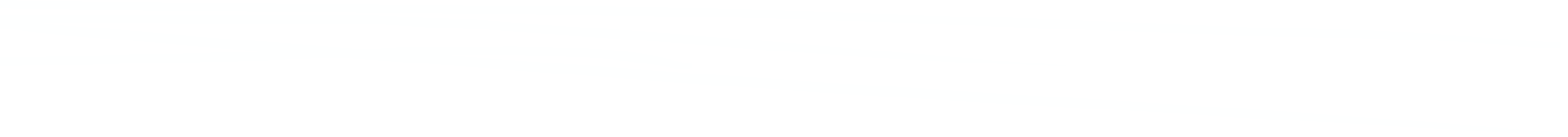 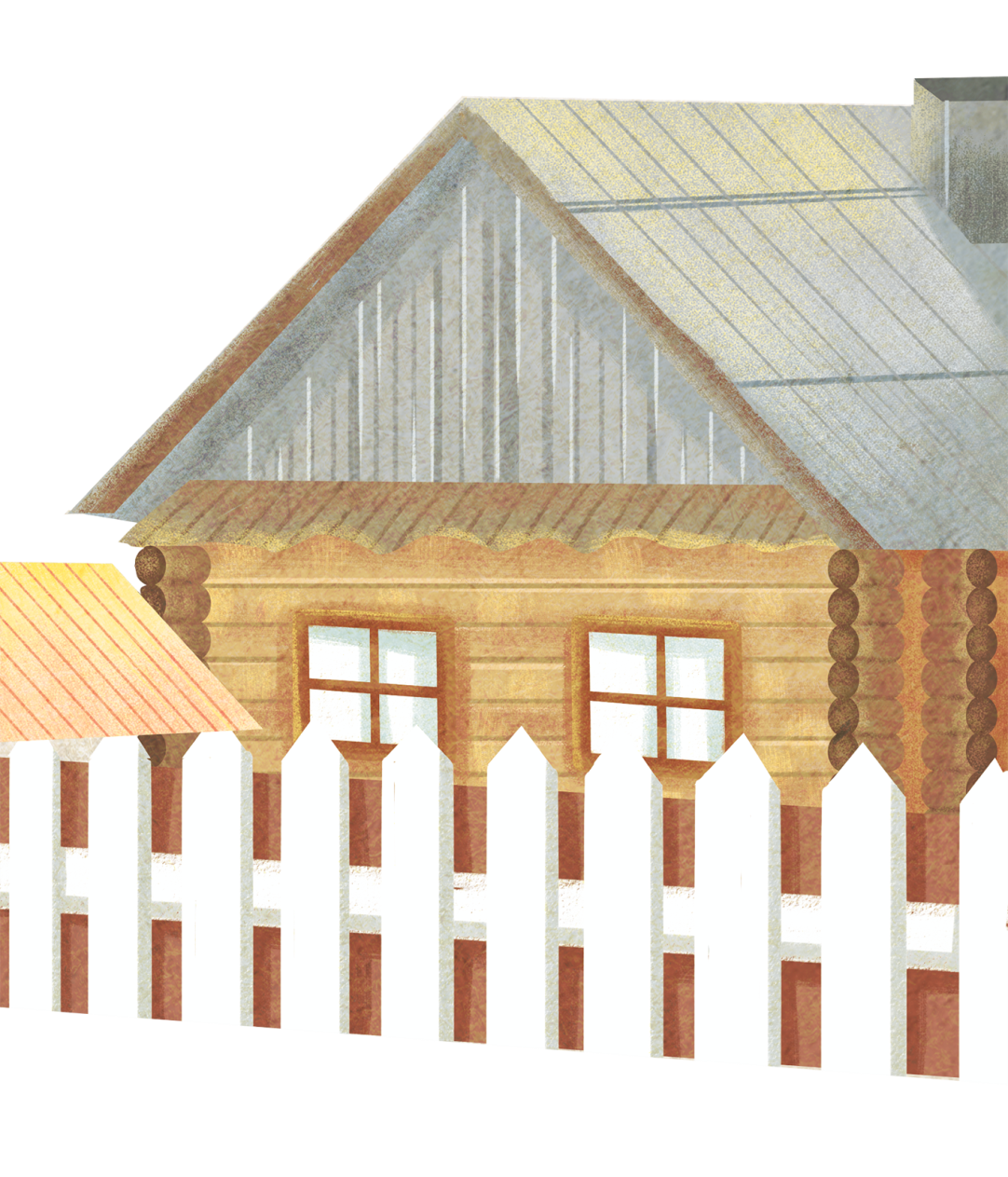 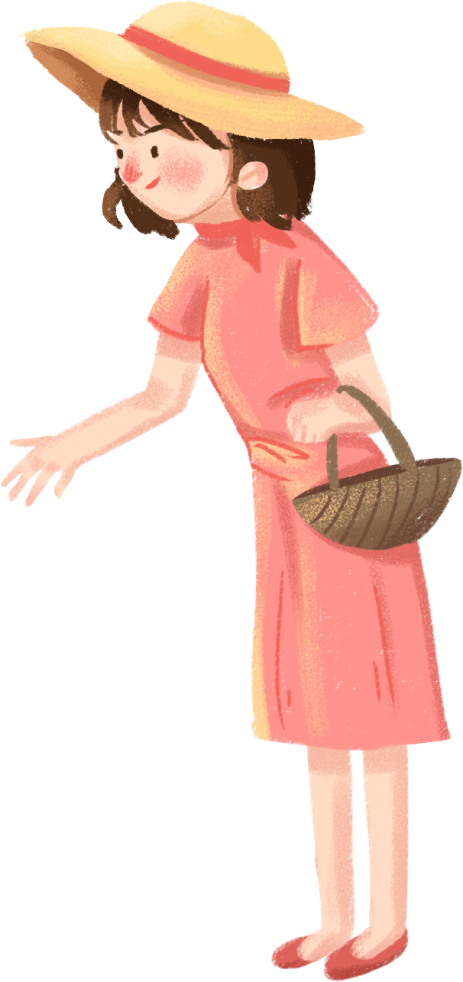 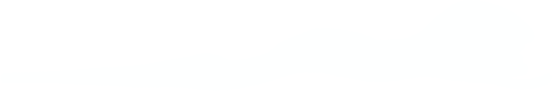 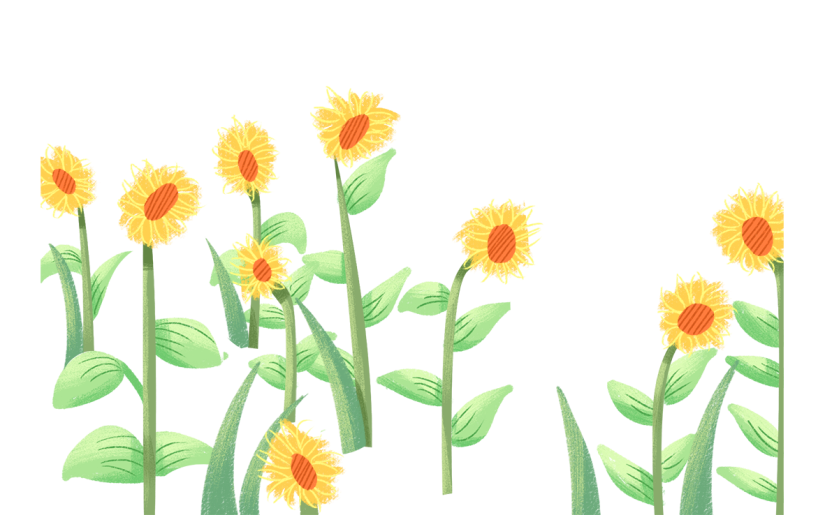 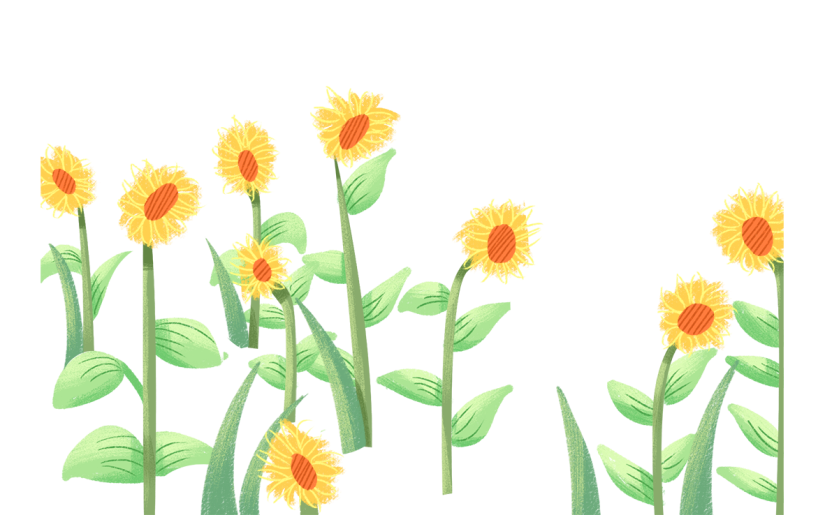 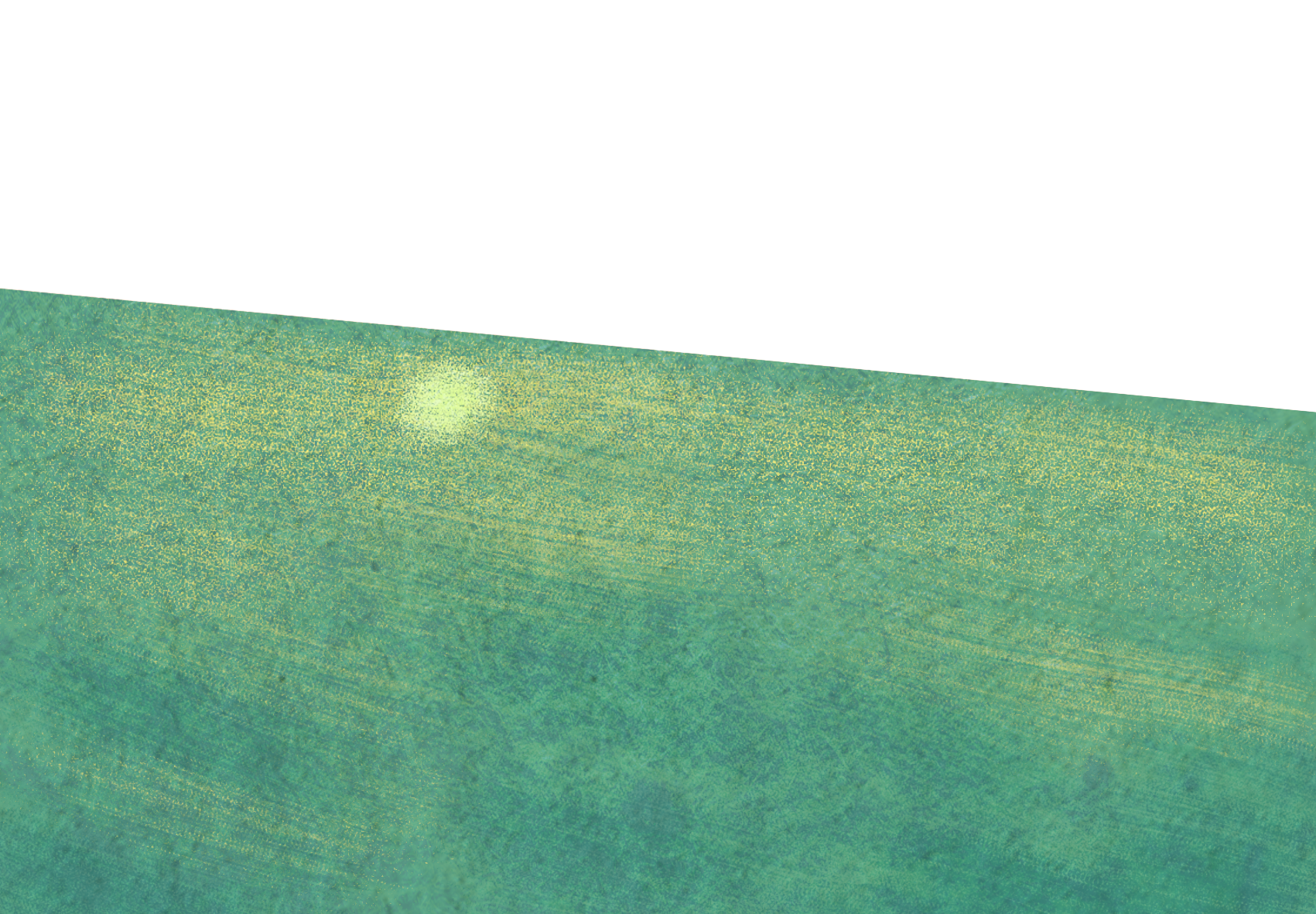